Антон Павлович Чехов
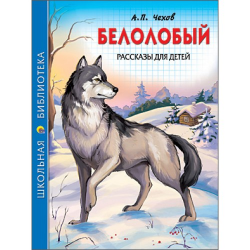 Цели:
Продолжить знакомство творчеством….. 
 Прочитать и проанализировать…
Рассказ – небольшое по объему произведение.  В основу рассказа положено одно важное событие.  Читатель ничего не  знает о прошлом и будущем героев.   В рассказе один главный герой или два, а остальные - действующие лица.
Работа в группах
1. Какие персонажи есть в рассказе?
2.Без кого не могло состояться повествование рассказа?
3. Значит они ________ герои.
4. Назовите действующих лиц рассказа.
Словарная работа
Ярка – молодая овца.
Хлев – помещение для скота.
Зимовье – место, жильё, где зимуют люди, животные.
Слега – толстая жердь.
Работа в группах
Портрет главного героя

1. Внешний вид героя.
2. Черты характера.
3. Отношение автора к герою.
Как составить синквейн
1 строка - одно существительное, выражающее главную тему синквейна.
2 строка – два прилагательных, выражающих главную мысль.
3 строка – три глагола, описывающие действия в рамках темы.
4 строка – фраза, несущая определенный смысл.
5 строка – заключение в форме существительного(ассоциация с первым словом)
Домашнее задание на выбор
1.  Нарисовать иллюстрацию – кадр к рассказу А.П. Чехова «Белолобый».
2. Пересказ понравившихся эпизодов рассказа.